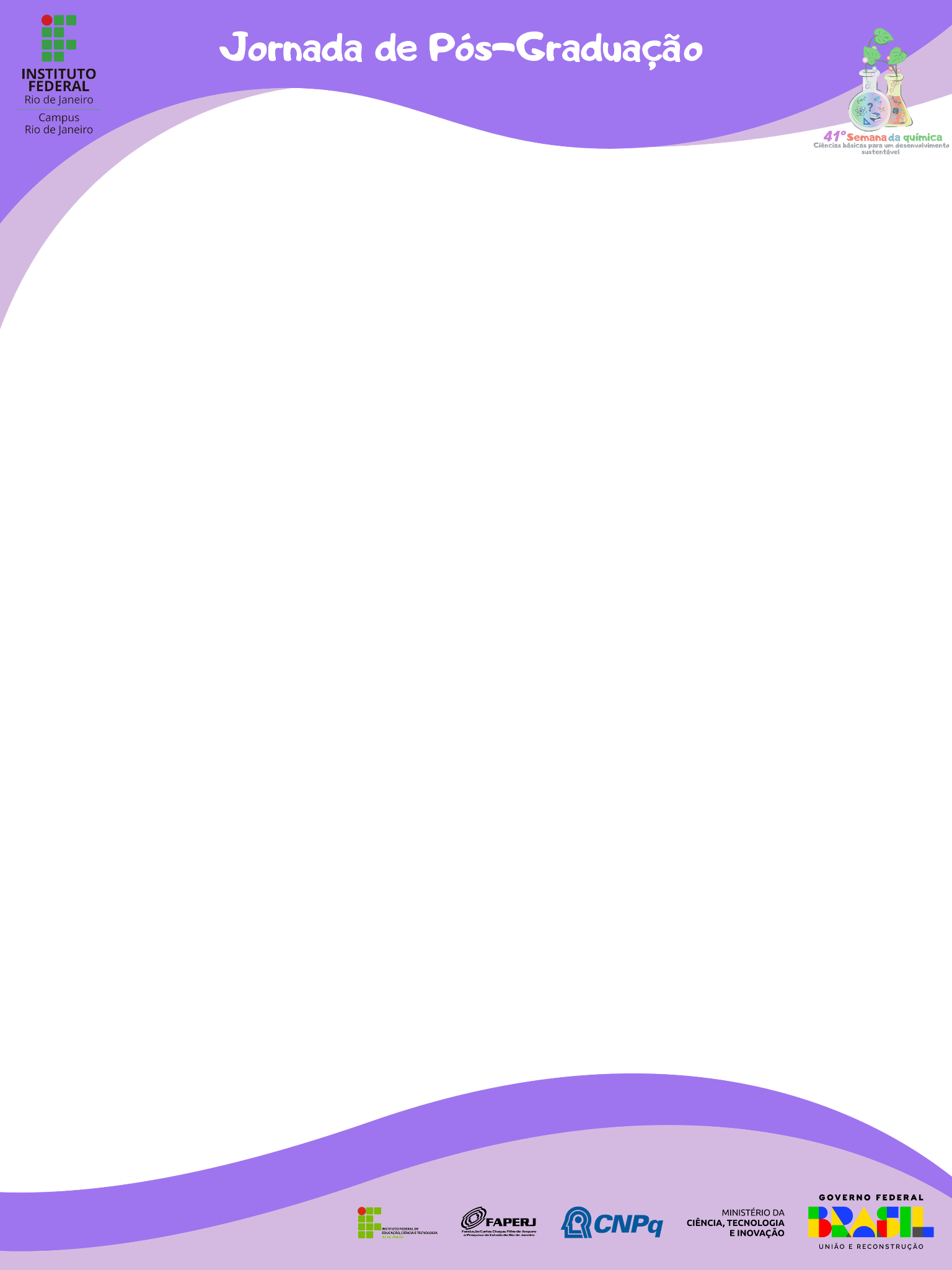 TÍTULO DO TRABALHO
AUTOR A1, AUTOR B2, AUTOR C1
1Instituição dos autores A e C, 2Instituição do autor B
INTRODUÇÃO
Este é um modelo para ser usado na elaboração dos pôsteres para exibição na Mostra de Pós-graduação e Extensão da 40ª SEMANA DA QUÍMICA e 3ªSACEPI.
Solicitamos a todos utilizarem este modelo para confecção do pôster.
O título deve estar em caixa alta, centralizado, fonte arial, preferencialmente no tamanho 80  em negrito e itálico.
O(s) nome(s) do(s) autor(es) deve(m) estar centralizado(s), com fonte arial, tamanho 40 e em negrito. Para o caso de mais de um autor, os nomes deverão estar dispostos na mesma linha e separados por vírgulas. 
Nas linhas seguintes deverão aparecer a instituição (ou instituições) à qual os autores estão vinculados. As informações deverão estar centralizadas, com fonte arial, tamanho 30. Não colocar o nome das instituições de forma abreviada e nem repetir o nome de uma instituição (ex. autores A e C pertencem à mesma instituição).

TEXTO
O texto deve estar com alinhamento justificado, fonte arial, tamanho 30, espaçamento entre linhas 1,5. 

ITENS E SUBITENS
Os itens (títulos das seções) devem estar em caixa alta, alinhados à esquerda, com fonte arial, tamanho 40 e em negrito.
Os subitens devem estar com alinhamento à esquerda, com fonte arial, tamanho 30 e em negrito.

Itens devem seguir a ordem:
1. INTRODUÇÃO;
2. OBJETIVOS;
3. METODOLOGIA;
4. RESULTADOS;
5. CONCLUSÕES;
6. REFERÊNCIAS BIBLIOGRÁFICAS.
FIGURAS E TABELAS

As ilustrações deverão estar em alta resolução. As legendas das ilustrações e/ou tabelas (exemplo: FIGURA 1), devem estar com fonte arial e centralizadas. Para as tabelas e as ilustrações, as identificações devem ser apresentadas na parte superior com fonte tamanho 30 e na parte inferior 24, respectivamente.



REFERÊNCIAS BIBLIOGRÁFICAS

As referências devem ser feitas respeitando-se as normas definidas pela ABNT. Somente deverão ser apresentadas as referências citadas no pôster. Usar numeração nas referências citadas no texto. Usar a fonte arial em tamanho 24.